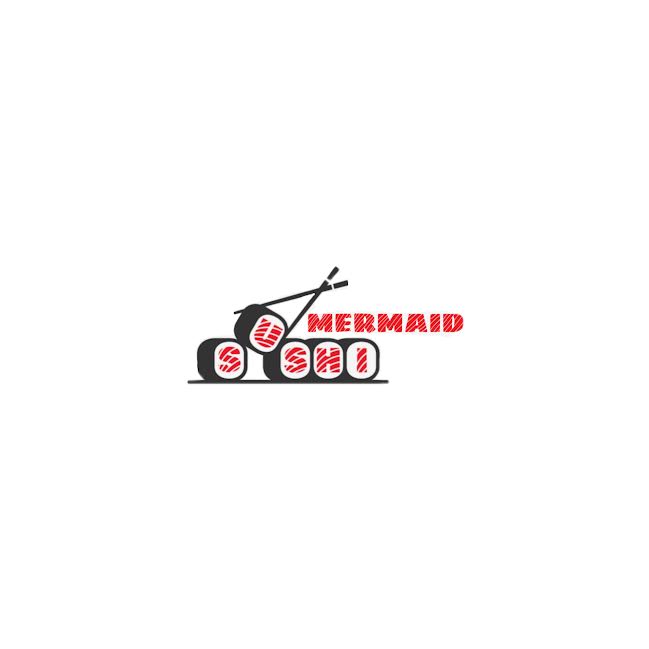 LA NOSTRA STORIA!
Il nostro ristorante 
                       “mermaid sushi” 
nasce dall’idea di tre giovani ragazze intente a creare un ristorante giapponese diverso dagli altri.
Ha sede a Genova è una filiale con circa 10 ristoranti in tutta italia 
Le direttrici sono Carmen ,Angela e Elisa e abbiamo diversi collaboratori.
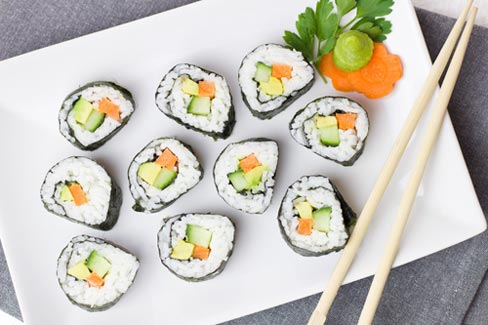 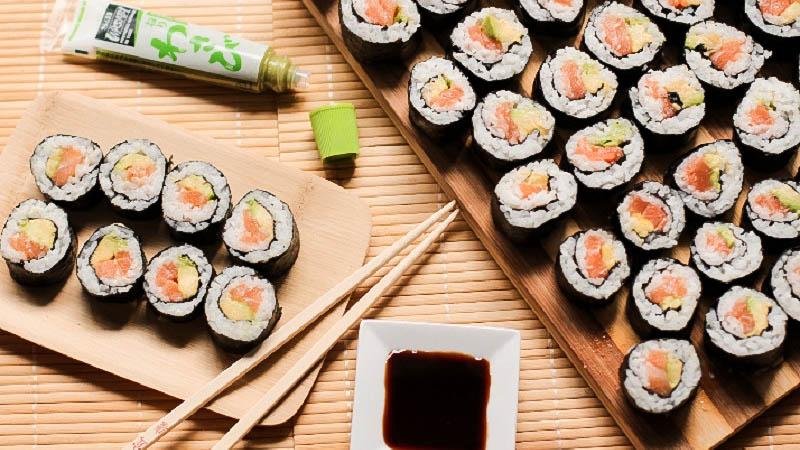 al giorno d’oggi come tutti sappiamo i ristoranti di sushi sono molto diffusi e frequentati 

Ma pensiamo di differenziarci in mezzo a tutti questi ristoranti per i motivi seguenti
PUNTI DI FORZA
QUALITÀ
POSIZIONE
AMBIENTE
Il nostro ristorante ti trasporta nel mondo delle Anime giapponesi, grazie alle immagini iconiche di cui sono rivestite le pareti.
Ci rivolgiamo principalmente a un pubblico giovane che sa scegliere il suo divertimento e il suo cibo in modo alternativo e consapevole.
garantiamo alla clientela un ottimo servizio e un’alta qualità di prodotti 100% made in Italy.
difatti Il nostro fornitore ci assicura un pesce prelibato e fresco che noi serviamo a non oltre 2 giorni di conservazione
Situato nel centro di Genova, in piazza de Ferrari raggiungibile con tutti quanti i mezzi 
Al 6 piano della struttura troverai il ristorante 
E nel sotterraneo un parcheggio privato gratuito.
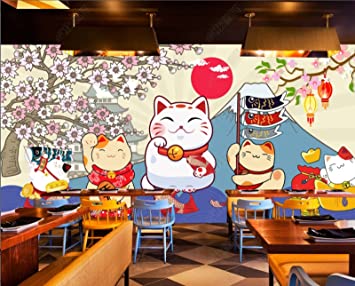 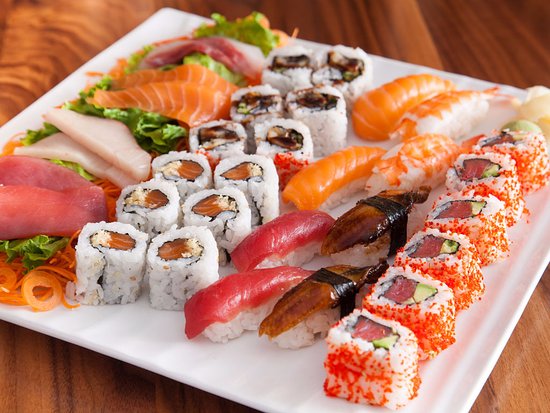 al giorno d’oggi come tutti sappiamo i ristoranti di sushi sono molto diffusi e frequentati 

Ma pensiamo di differenziarci in mezzo a tutti questi ristoranti per i motivi seguenti
PUNTI DI FORZA
GLUTEN FREE
MANAGER
STAFF
Abbiamo dei dipendendenti abili,onesti e gentili che avranno il piacere di accogliere nel migliore dei modi i nostri clienti
Inoltre abbiamo anche attuato un piano di reintegrazione dei carcerati per reati minori 
Infatti un terzo dei nostri dipendenti è composto da persone che, dopo un lungo percorso di riabilitazione hanno deciso di rientrare nel mondo del lavoro.
 i nostri ristoranti hanno deciso di aiutare queste persone per dare l’esempio che nessuno deve essere escluso nella nostra società e tutti hanno la possibilità di salvarsi
Siamo delle ragazze giovani che hanno tanta voglia di fare e impegnarsi in questo progetto con grinta e un grande sogno da realizzare
Dimostrando la forza giovanile di noi e dei nostri dipendenti 
Lavorando seriamente ma allo stesso tempo divertendoci
in tutta Italia come Gluten Free 100% certificato dall’associazione italiana celiaci. Frutto di un lavoro incessante di ricerca sui prodotti e sulle materie prime.
Questo primato ci ha permesso di acquisire una clientela da tutta Italia, che settimanalmente arriva e prova per la prima volta questo tipo di cucina.
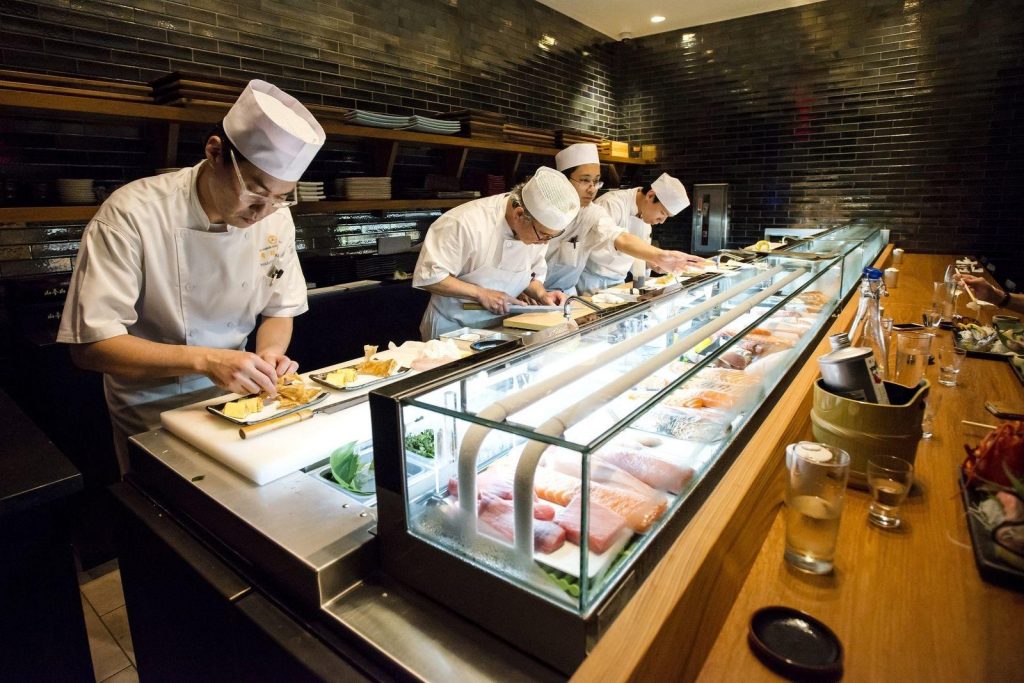 Servizi assicurativi
Assicurazioni e rischi
prevenzioni
RIPRISTINO REPUTAZIONALE
Essere meticolosi e attenti
CYBERISK
proteggo il mio ristorante e chi lo frequenta, perché posso accedere ad un rimborso in caso di danni al locale per risse o rapine ai miei clienti
RAPINA
Utilizzare antifurto installare telecamere e chiudere sempre porte e finestre
Posso attivare coperture studiate per evitare spiacevoli conseguenze dovute a reazioni allergiche impreviste e intossicazioni alimentari.
INTOSSICAZIONE
Utilizzare cibo fresco prima di 2 gg di conservazione
Grazie alla garanzia danni offro ai miei collaboratori un rimborso a seguito di cicatrici da ferite da taglio e da ustioni.
Sono garantiti da eventuali danni anche I clienti
DANNI AL PERSONALE/A TERZI
Controllare periodicamente le attrezzature
Controllare gli accessi e cambiare pw periodicamente
tutela dai rischi sul web. Uso mezzi di pagamento; danneggiamento della mia reputazione online; furto d'identità digitale;controversie legali. Inoltre, ho a disposizione una piattaforma di servizi per prevenire i rischi legati al web, come l’analisi e il monitoraggio periodico delle vulnerabilità dei miei siti, mail e sistemi di pagamento
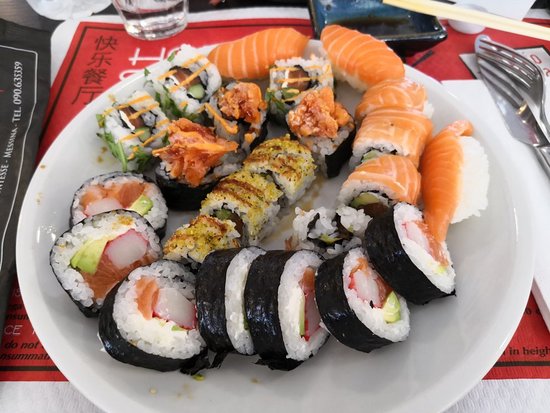 ASSICURAZIONI
CASO DI STUDIO
Il forno che è ormai vecchio scoppia e sfregia la mano di un mio dipendente che deve andare urgentemente in pronto soccorso è come risultato ha perso un dito.

DANNO DIRETTO
Danno al dipendente
Danni alle attrezzature
Perdita reputazionale

DANNO INDIRETTO
perdita fiducia nei dipendenti 

Era stata attivata l‘assicurazione per danni al personale.
Ma non quella per le attrezzature che dovranno essere ricomprate una a una perchè rovinate dallo scoppio
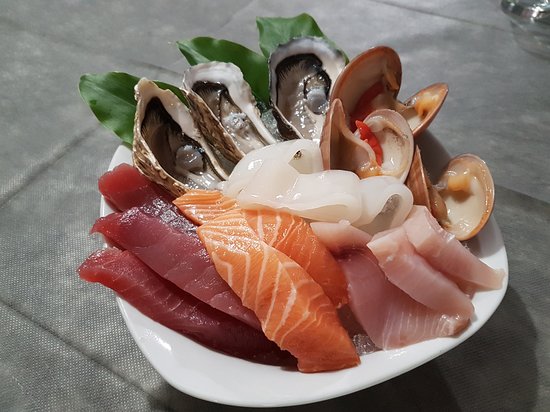 CASO DI STUDIO
Il forno che è ormai vecchio scoppia e sfregia la mano di un mio dipendente che deve andare urgentemente in pronto soccorso è come risultato ha perso un dito.

AZIONE RIPARATORIE
Cambio delle attrezzature 
Risarcimento al dipendente

ELEMENTI PIÙ RISCHIOSI PER QUESTA IMPRESA?
Secondo noi i rischi più grandi sono l’incendio il cyber risk e le rapine 
perché sono i più diffusi in luoghi come ristoranti e bar, oltre ai danni alle attrezzature

COME PREVENIRE
se si ha un ristorante è di grande importanza controllare le attrezzature il locale installare telecamere tutelare i dipendenti e i clienti in ogni modo possibile, con l’aiuto anche delle assicurazioni .
grazie !